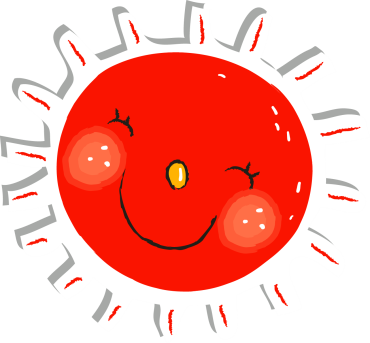 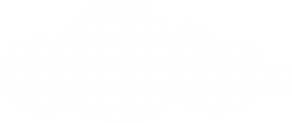 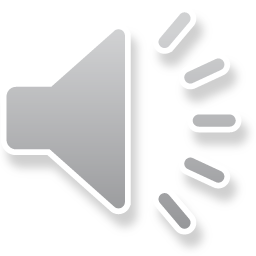 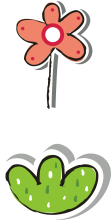 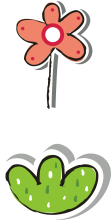 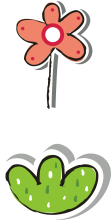 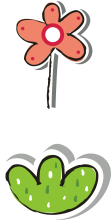 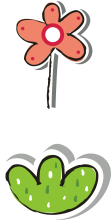 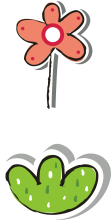 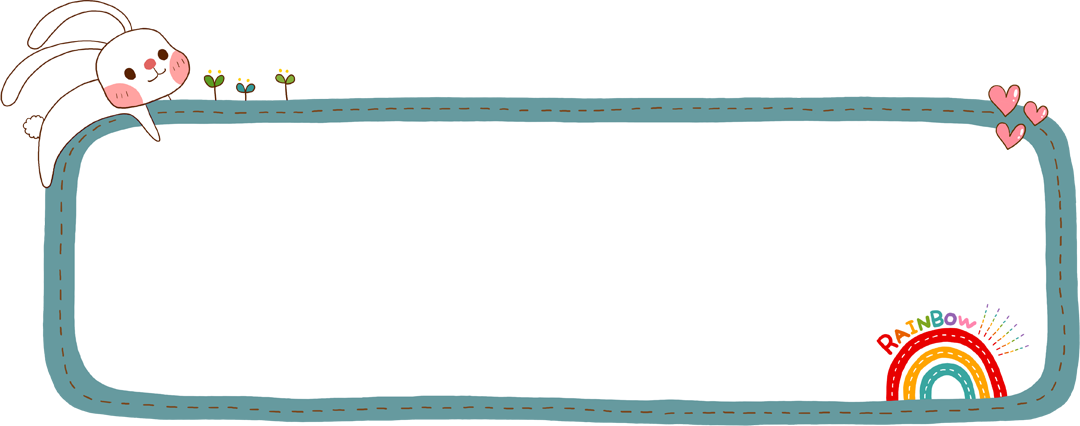 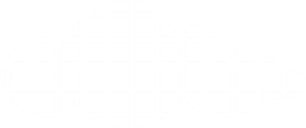 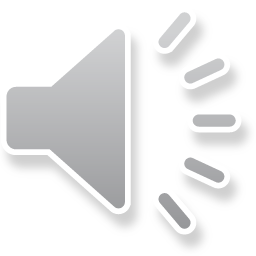 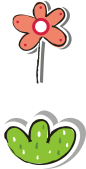 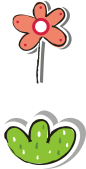 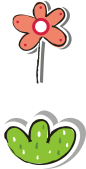 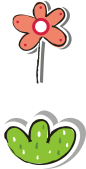 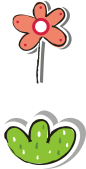 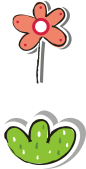 Du lịch cùng bé
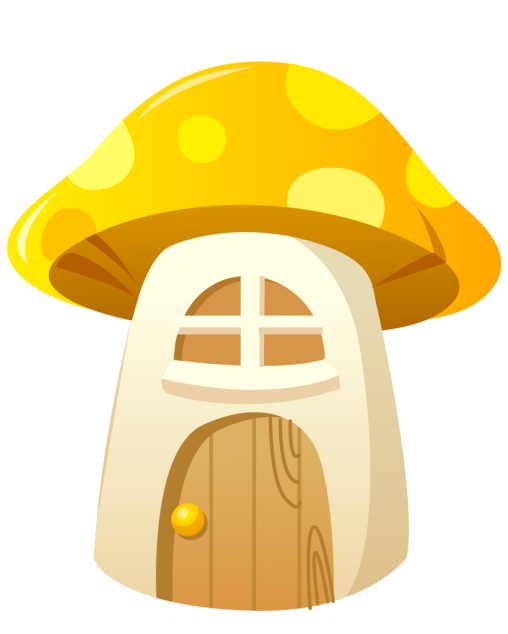 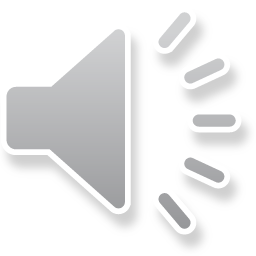 Độ tuổi 5-6 tuổi
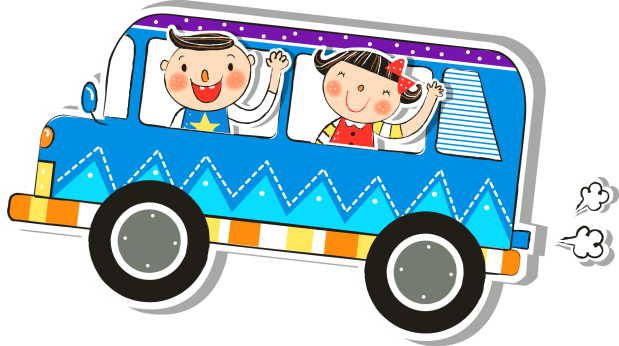 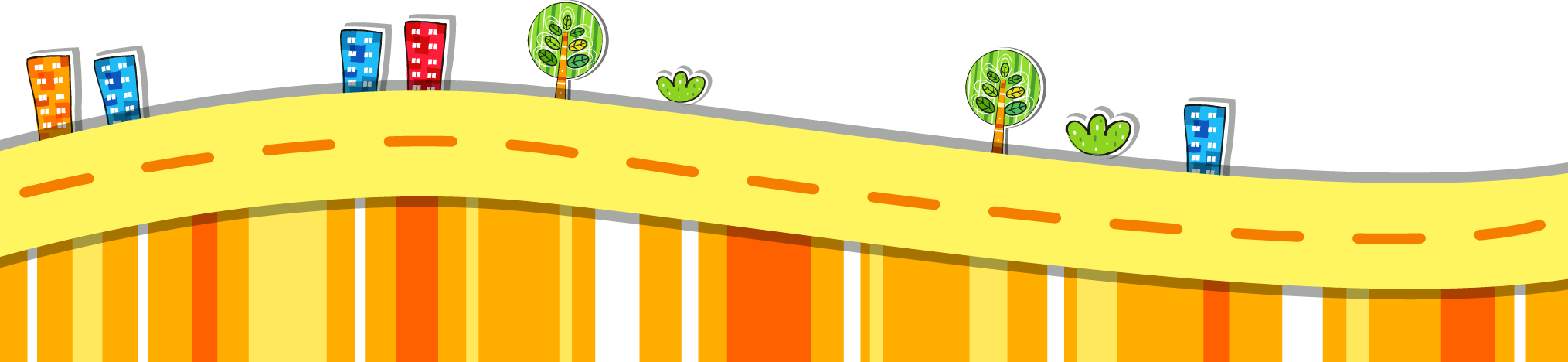 Hướng dẫn
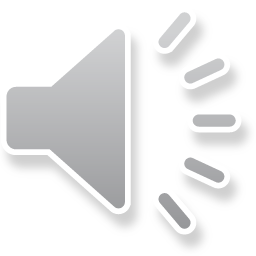 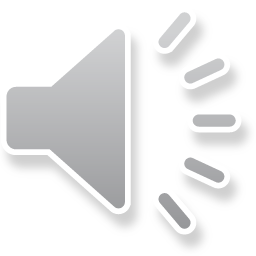 Cách chơi:
- Có 1 chuyến xe buýt, trên xe có 6 ghế ngồi tương ứng với 6 trạm.
- Bác tài xế sẽ lái xe đến từng trạm để đón các bạn đi ra bãi biển.
- Mỗi trạm mà bác tài xế lái xe đến sẽ có 1 câu hỏi hiện ra.
- Nhiệm vụ của bé là hãy suy nghĩ và đưa ra đáp án của câu hỏi đó, 
sau đó nhấn vào chiếc xe buýt để hiển thị đáp án và bạn nhỏ của trạm 
đó sẽ được lên xe.
- Khi bạn nhỏ lên xe bé hãy nhấn vào nút mũi tên màu đỏ để đến trạm 
kế tiếp.
- Cứ tương tự như vậy với các trạm còn lại.
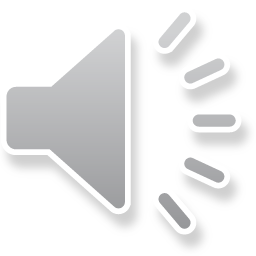 Bắt đầu
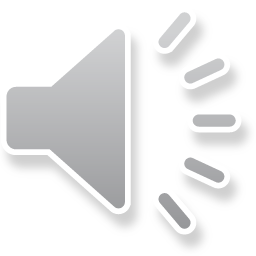 Câu 1: Vào mùa hè các con thường làm gì?
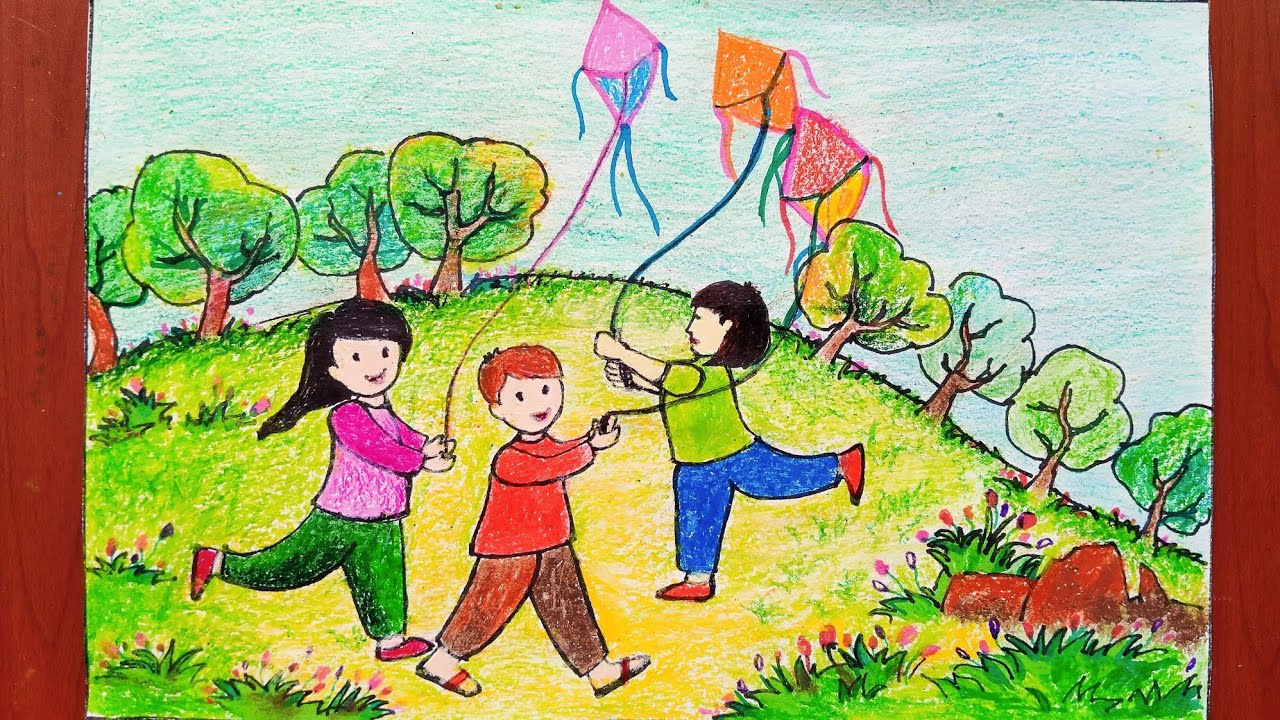 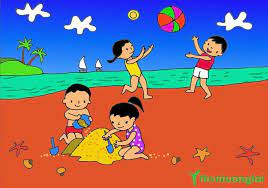 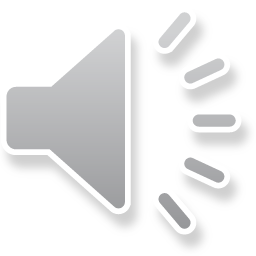 Đi bơi, thả diều
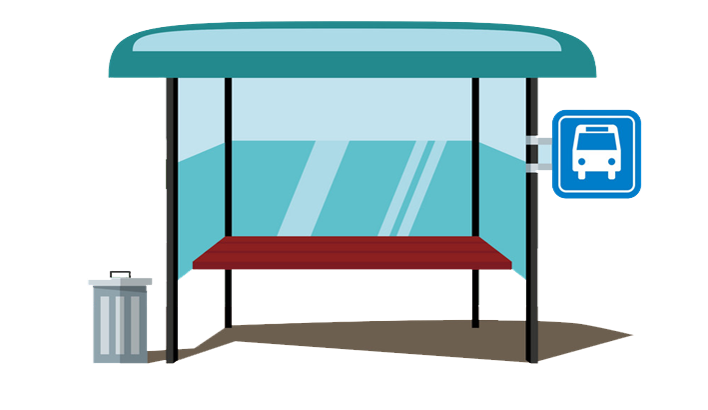 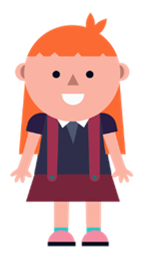 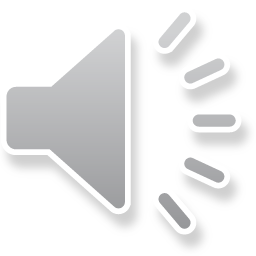 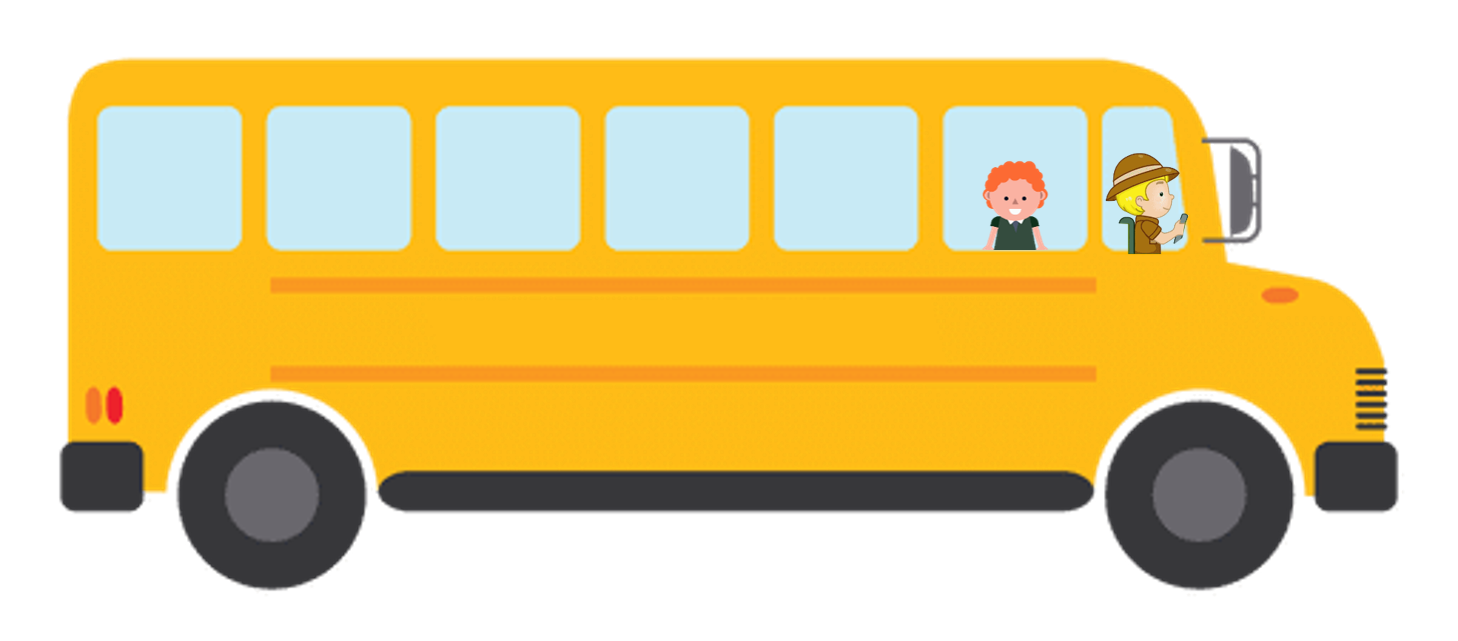 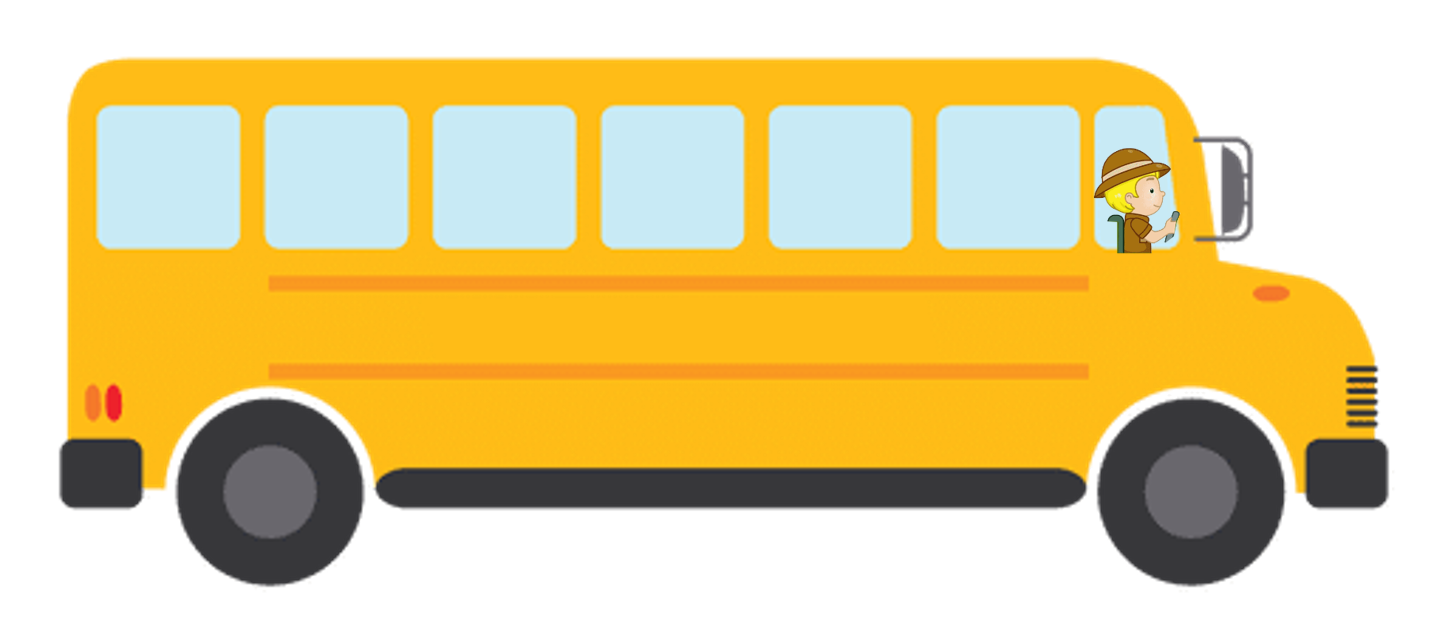 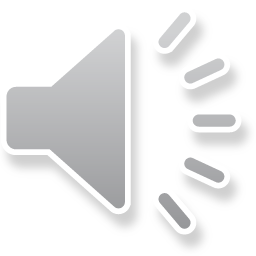 Tiếp theo
Câu 2: Mùa hè thời tiết như thế nào?
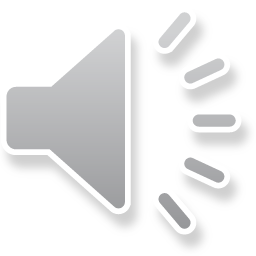 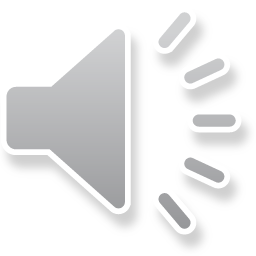 Nắng nóng, có mưa rào
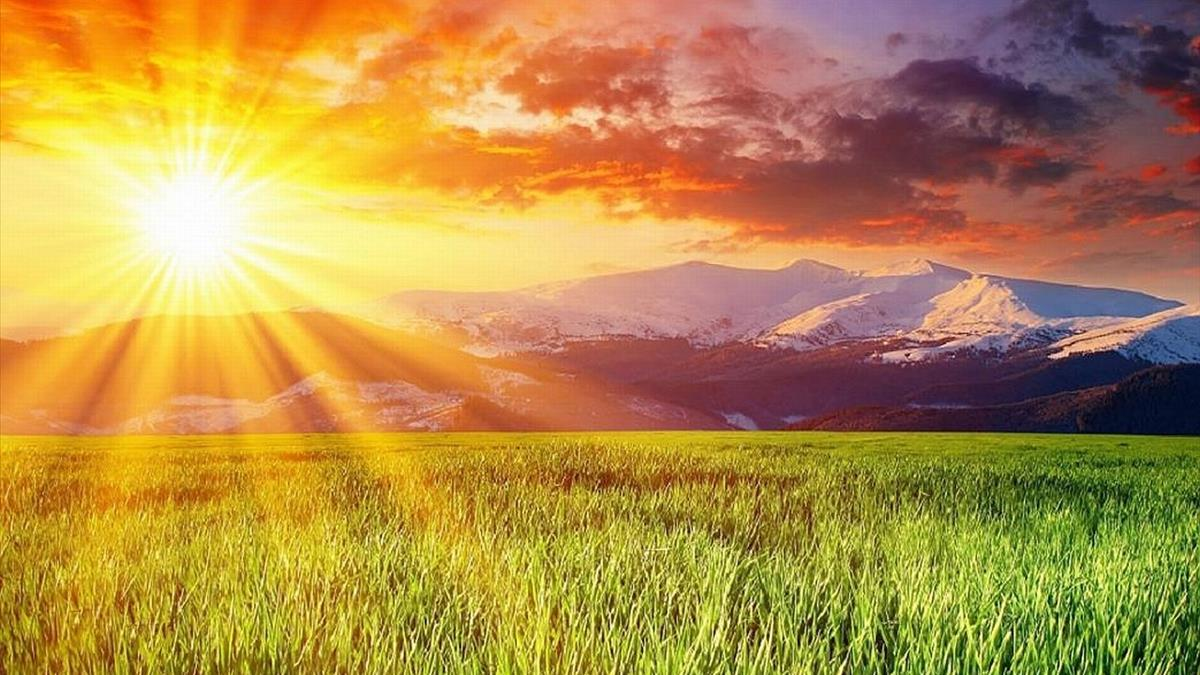 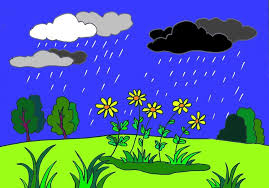 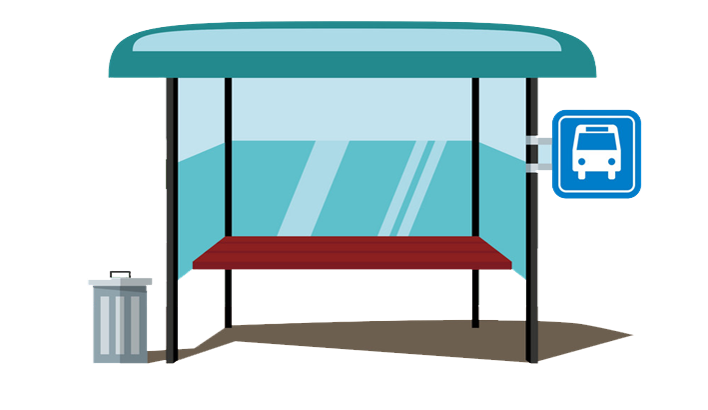 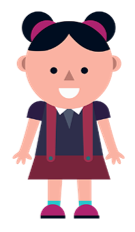 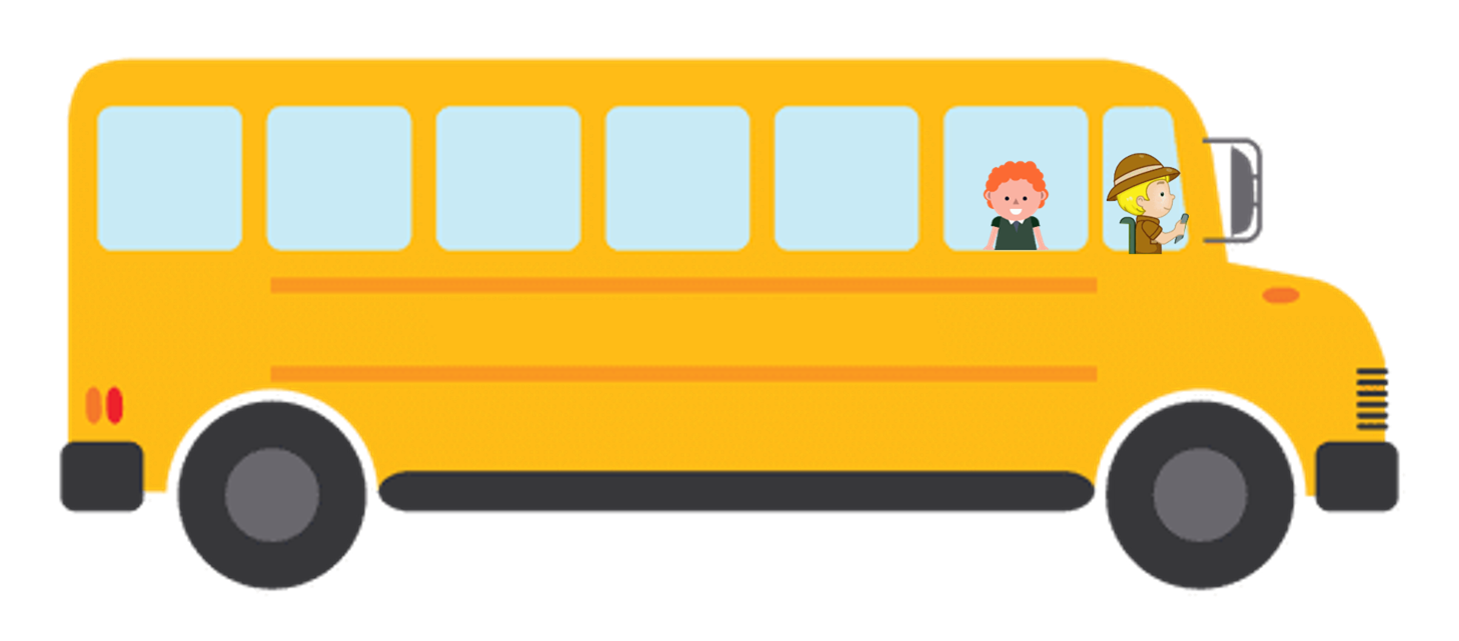 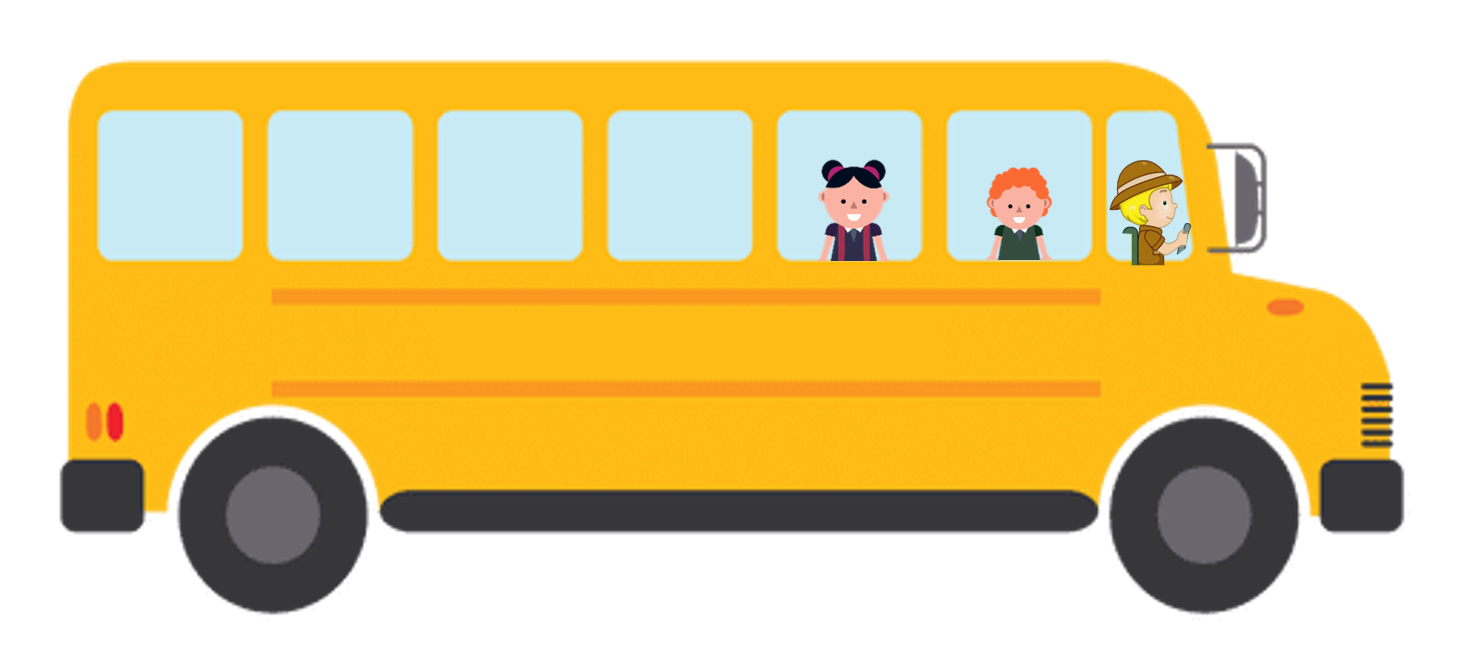 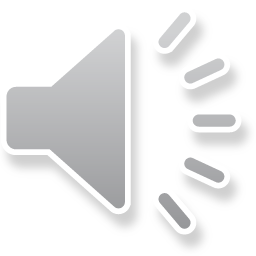 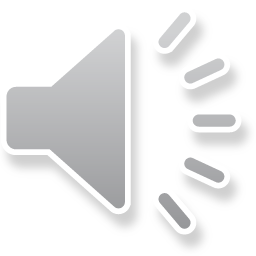 Tiếp theo
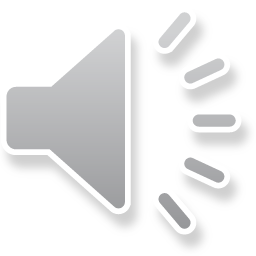 Câu 3: Khi sắp mưa, bầu trời như thế nào?
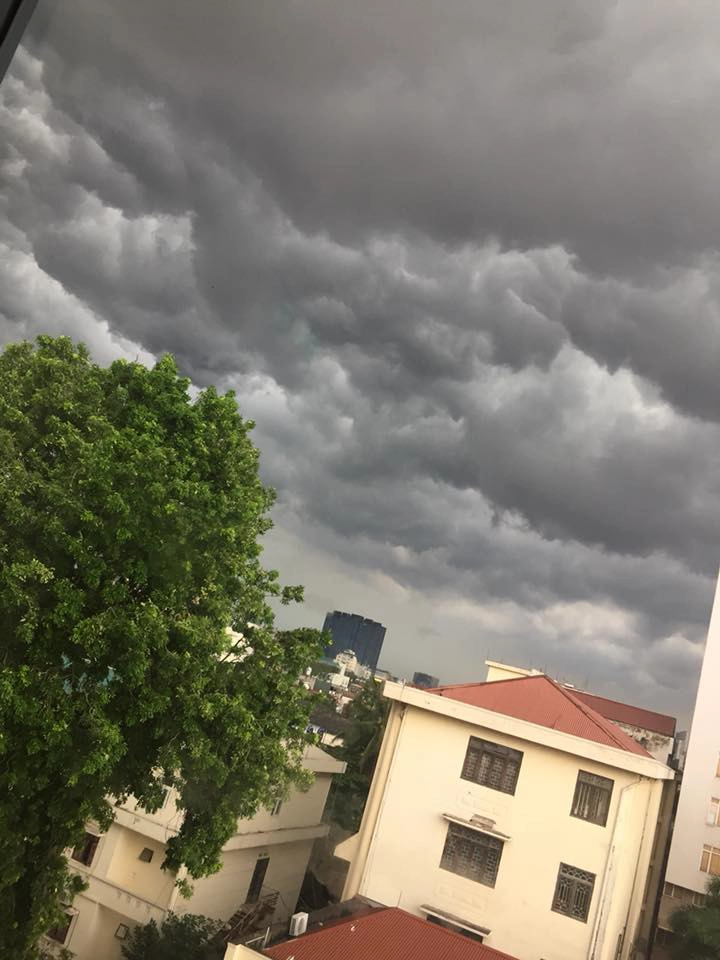 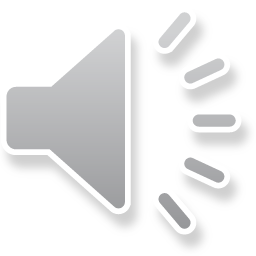 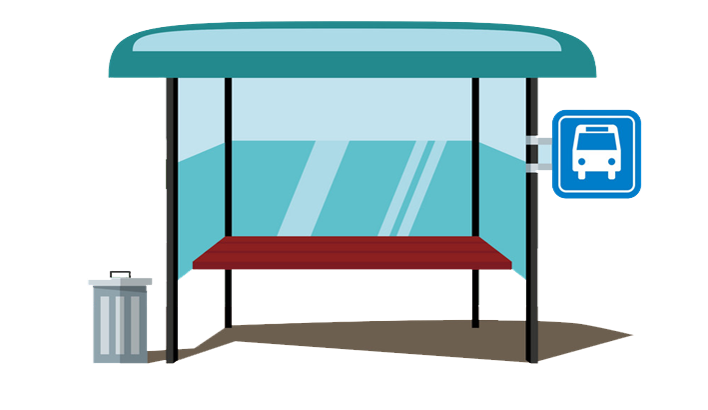 Trời tối, 
có nhiều mây đen
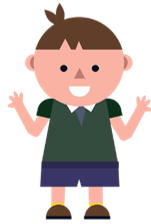 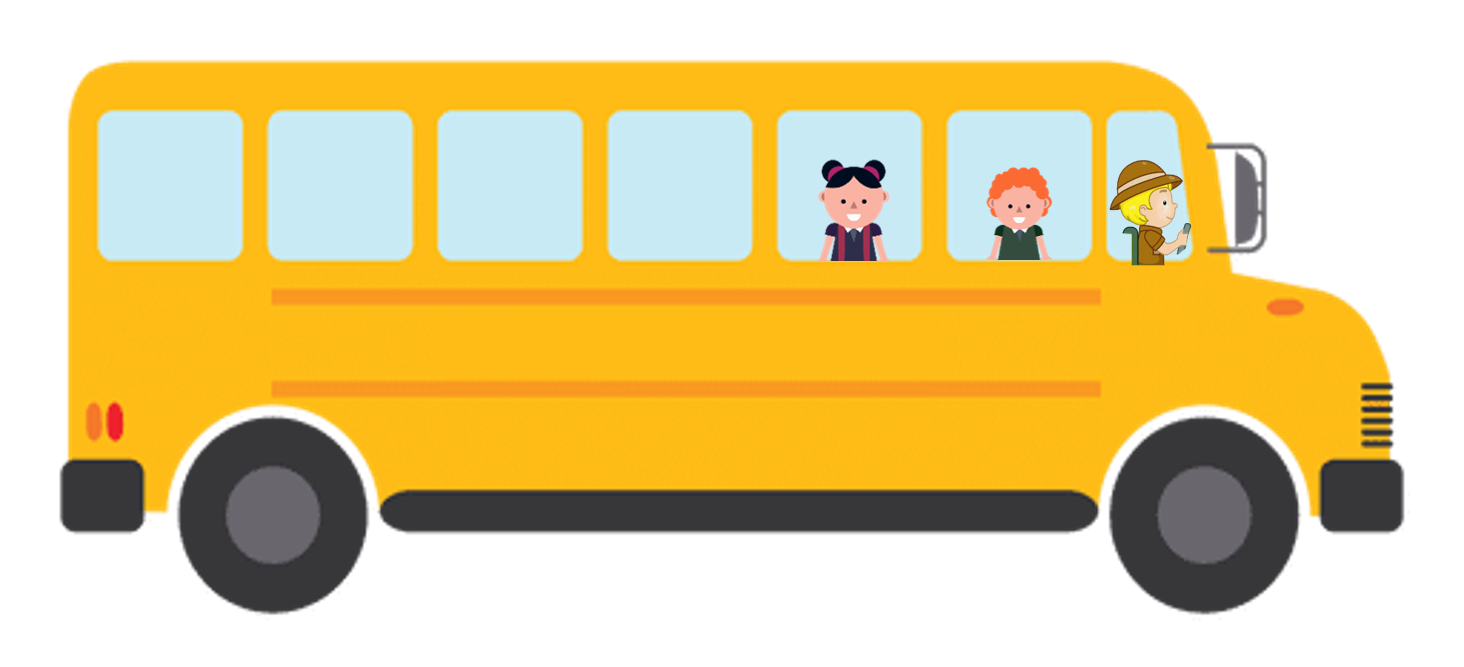 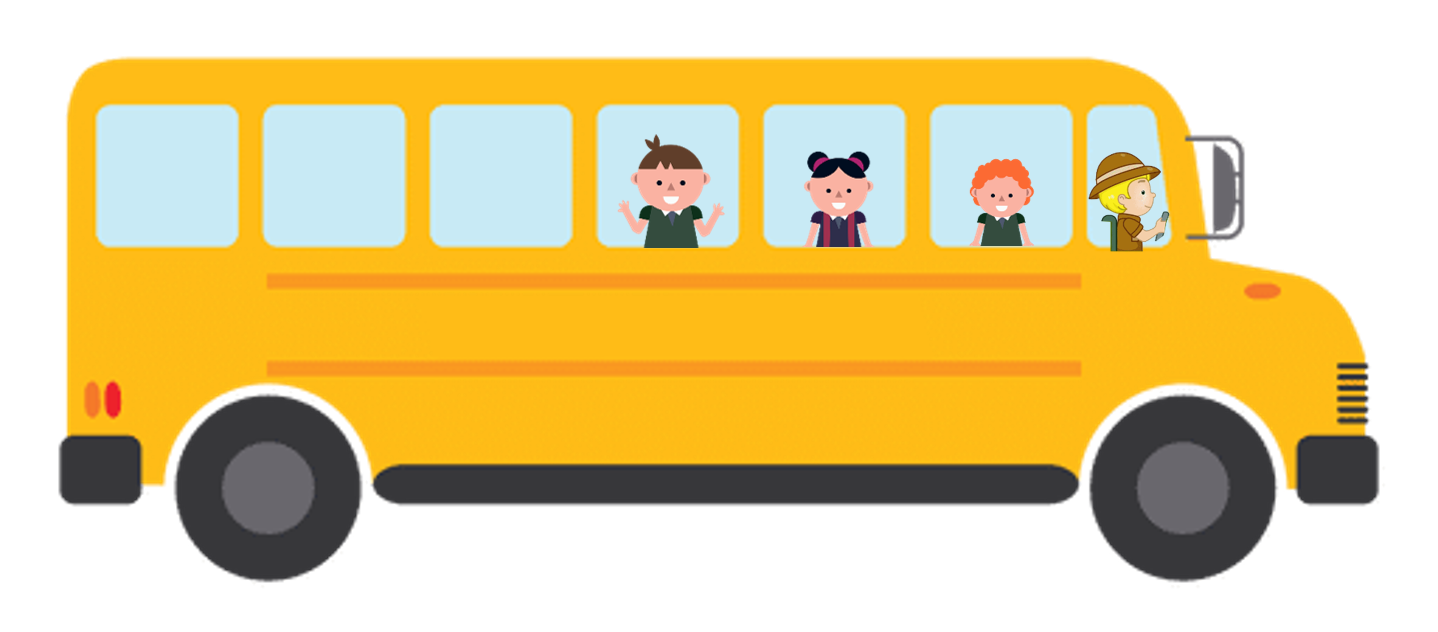 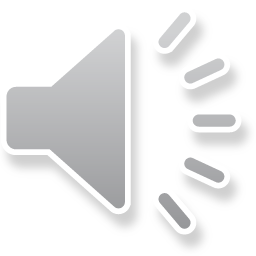 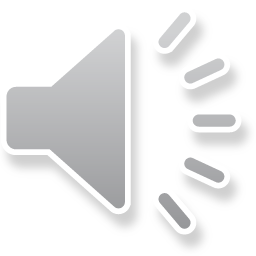 Tiếp theo
Câu 4: Khi đi dưới trời nắng con phải làm gì?
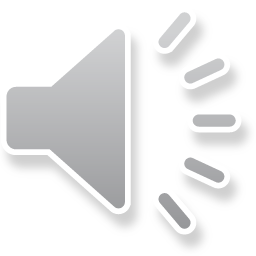 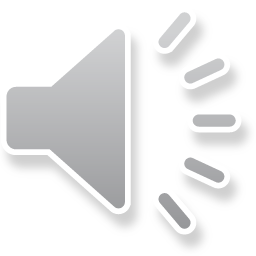 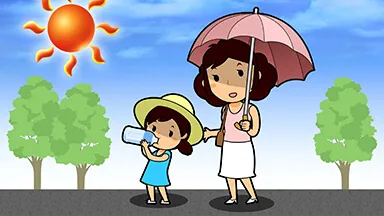 Đội mũ, che ô
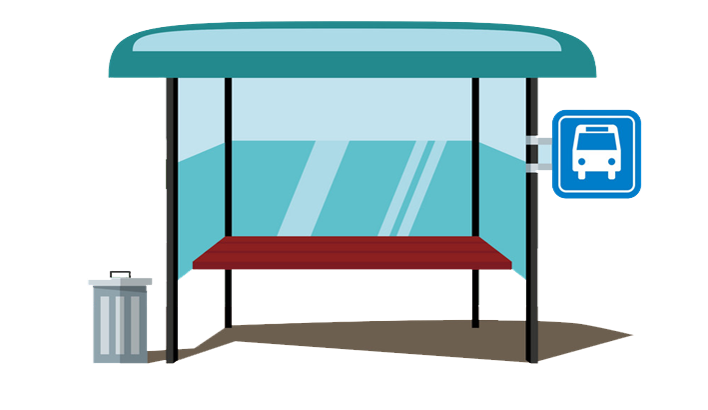 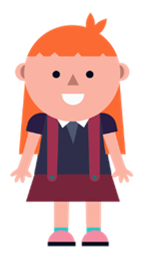 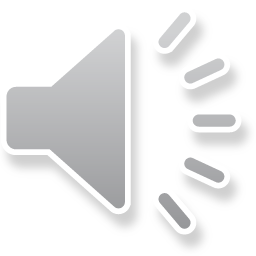 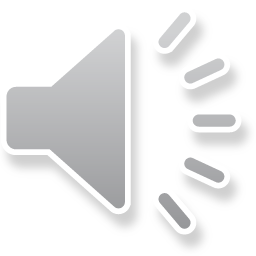 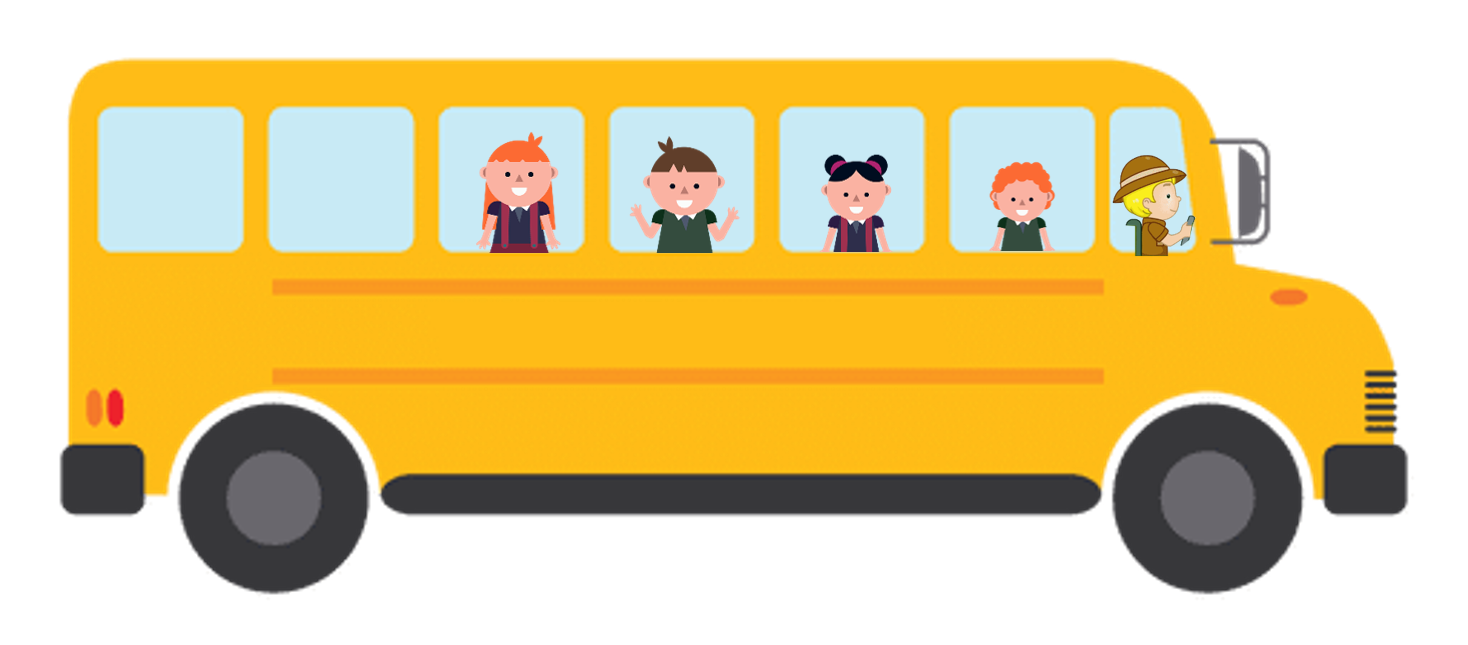 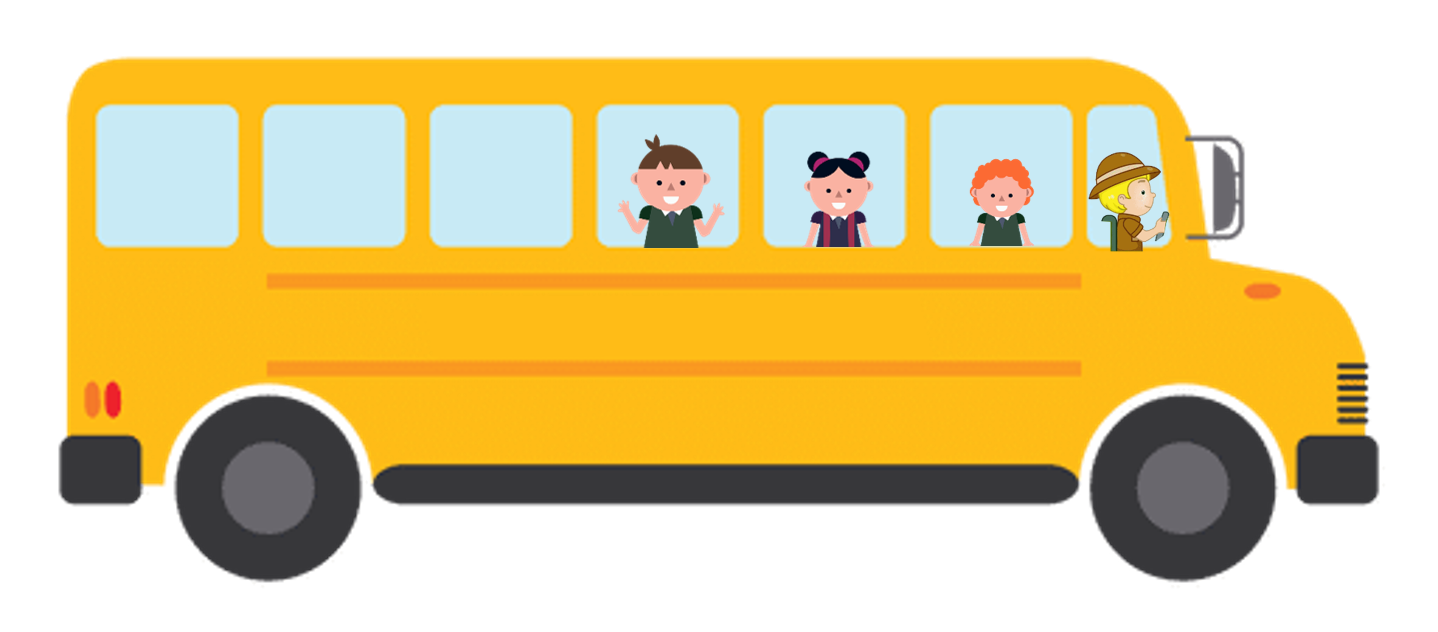 Tiếp theo
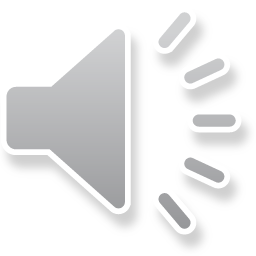 Câu 5: Khi đi dưới trời mưa con phải làm gì?
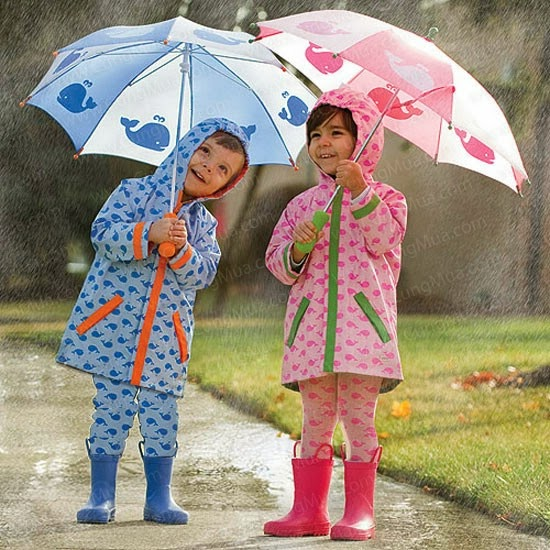 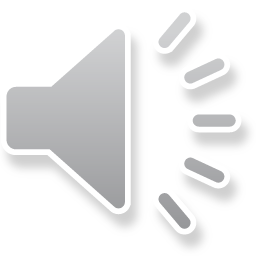 Mặc áo mưa, che mũ, che ô.
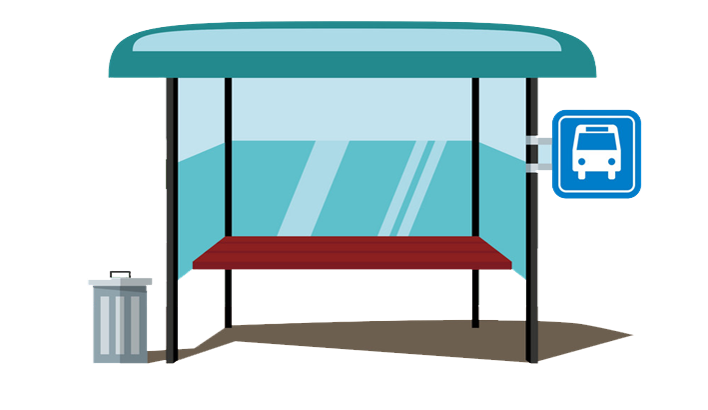 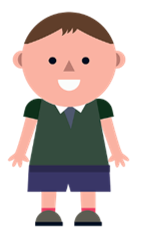 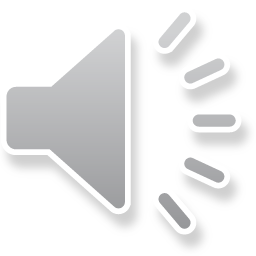 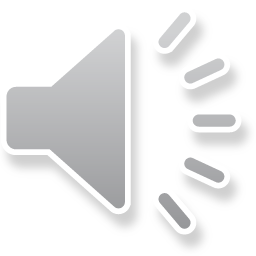 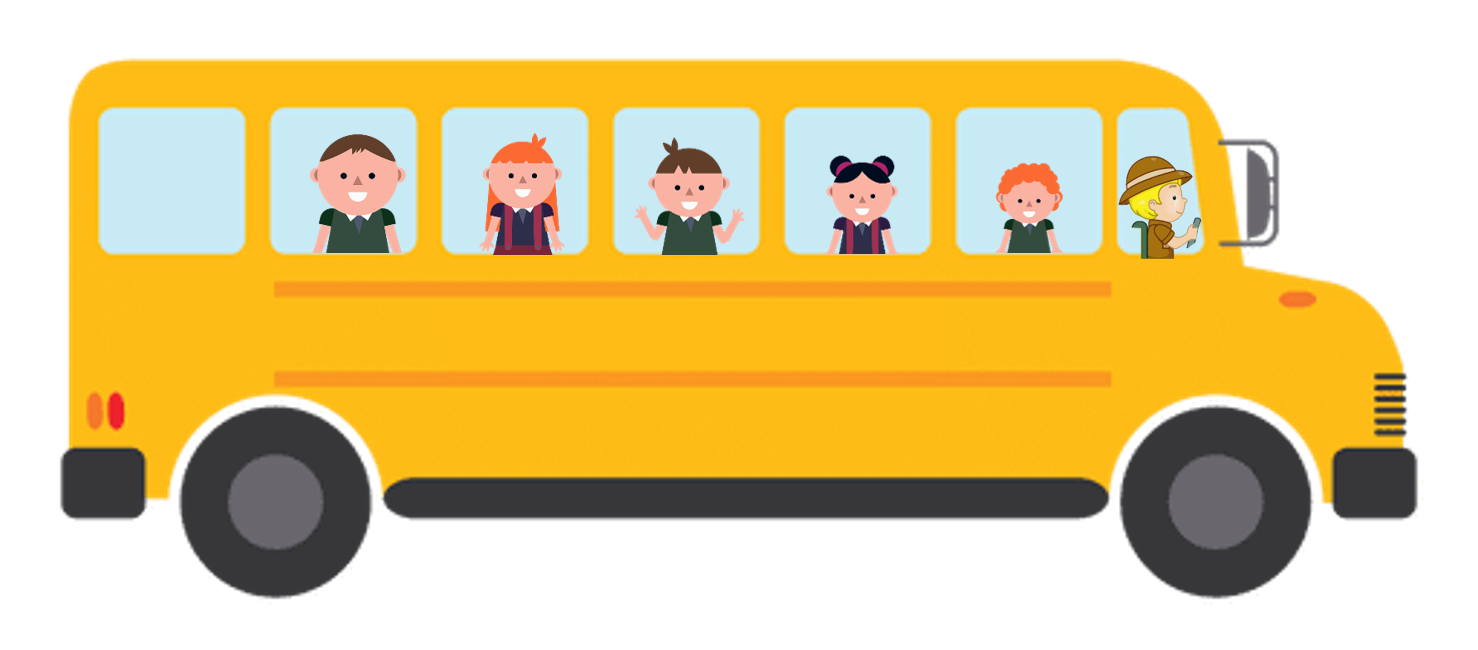 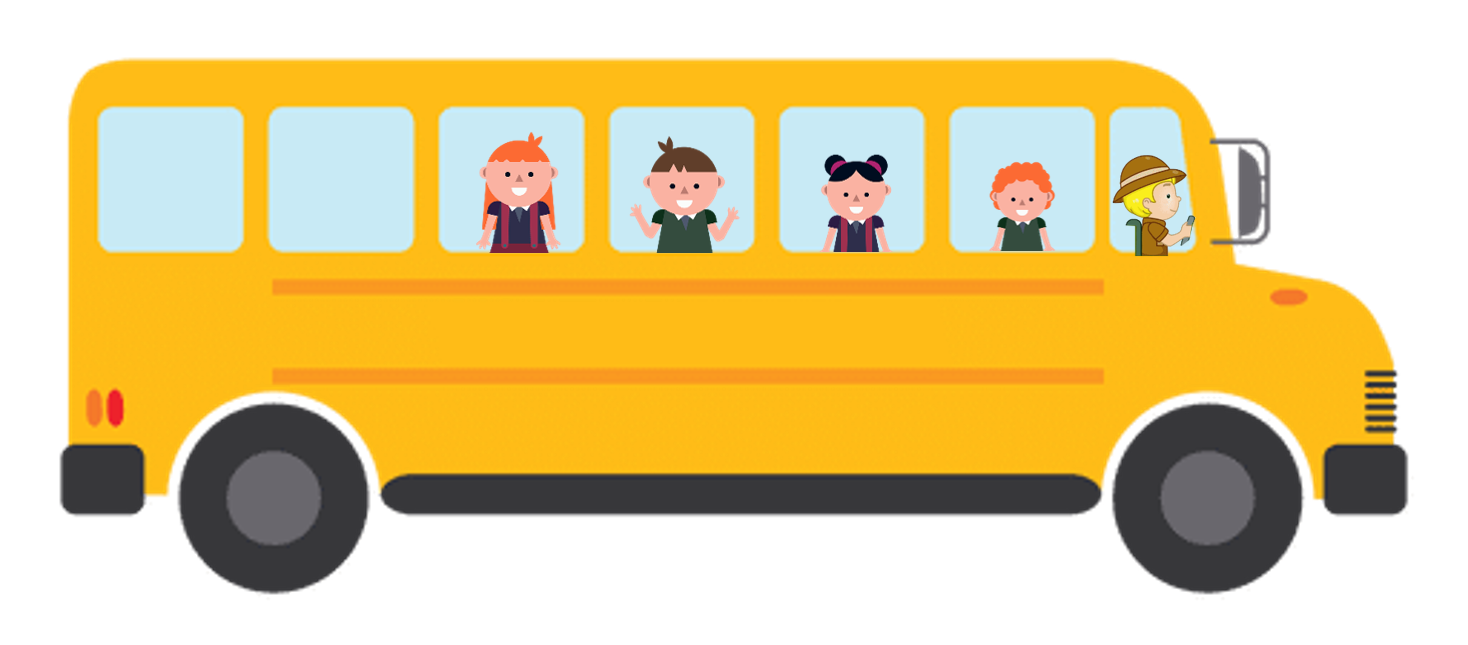 Tiếp theo
Câu 6: Để bảo vệ nguồn nước con phải làm gì?
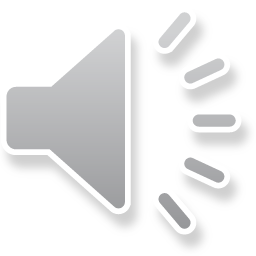 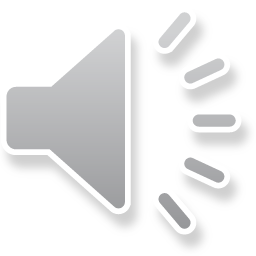 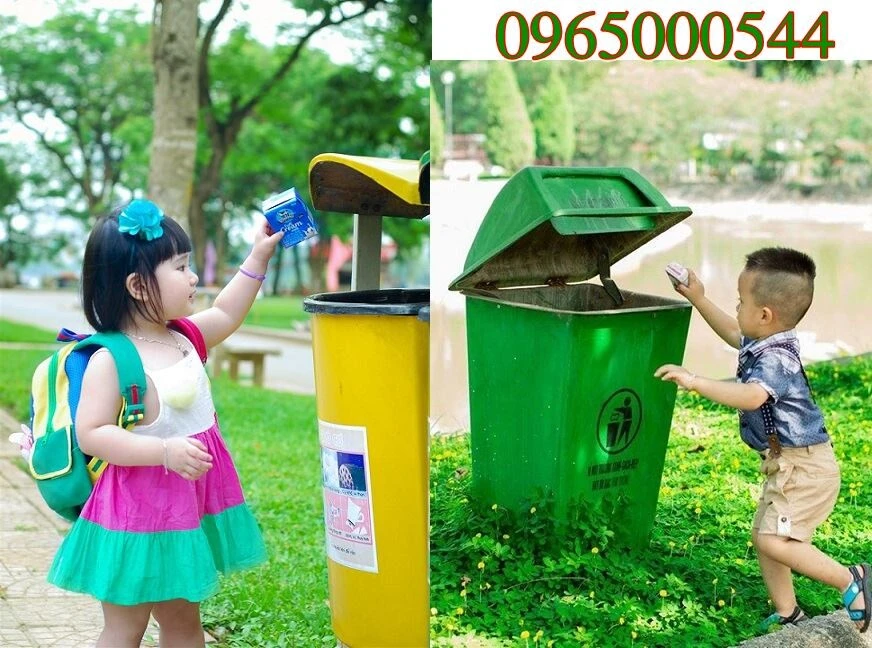 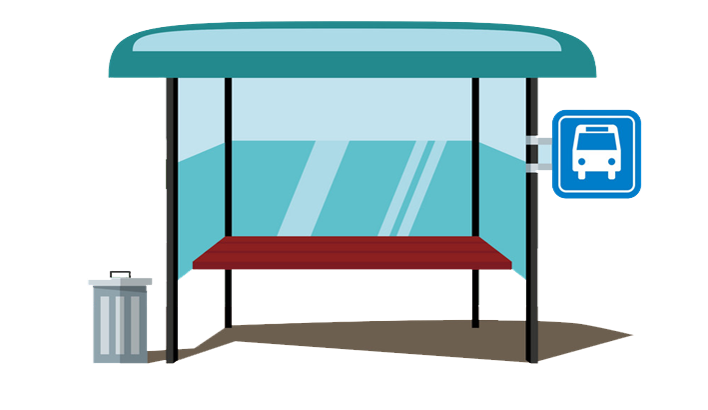 Không xả rác xuống ao, hồ, sông suối.
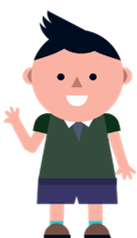 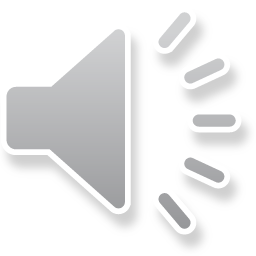 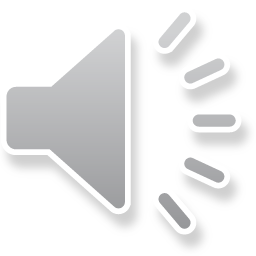 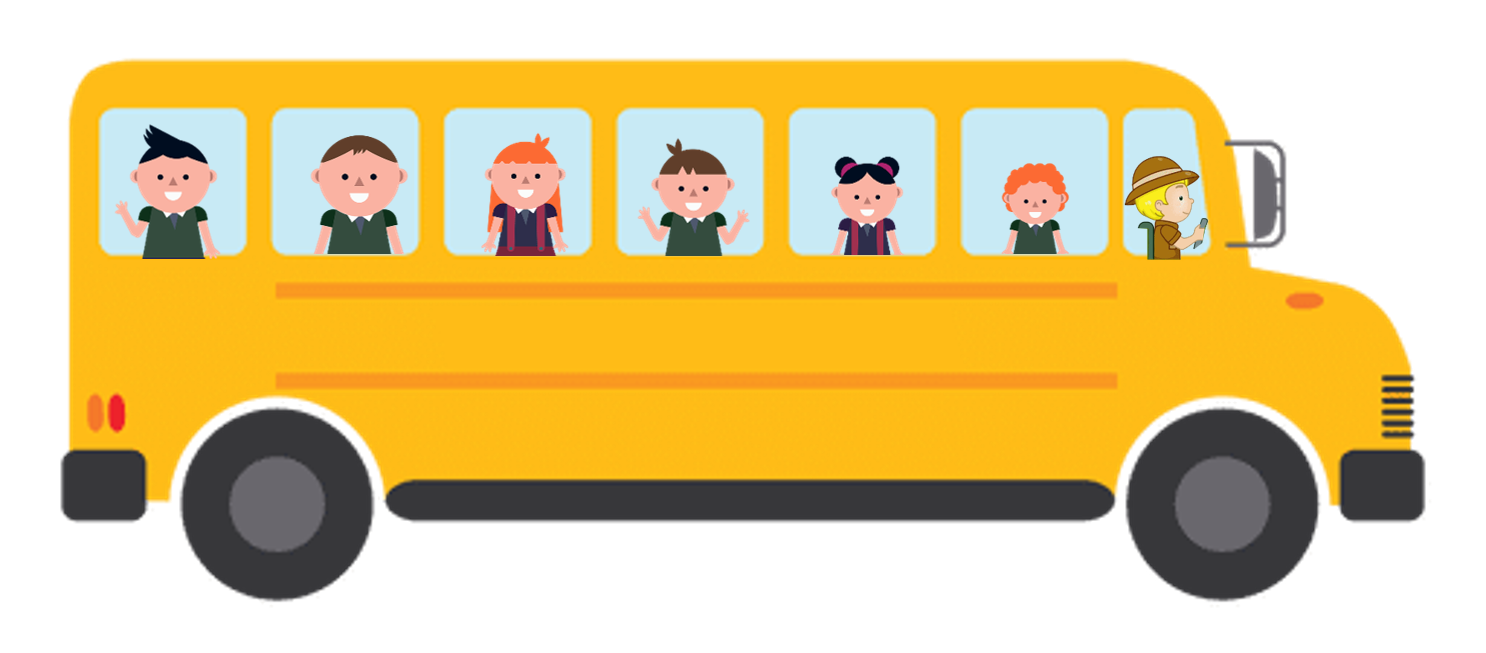 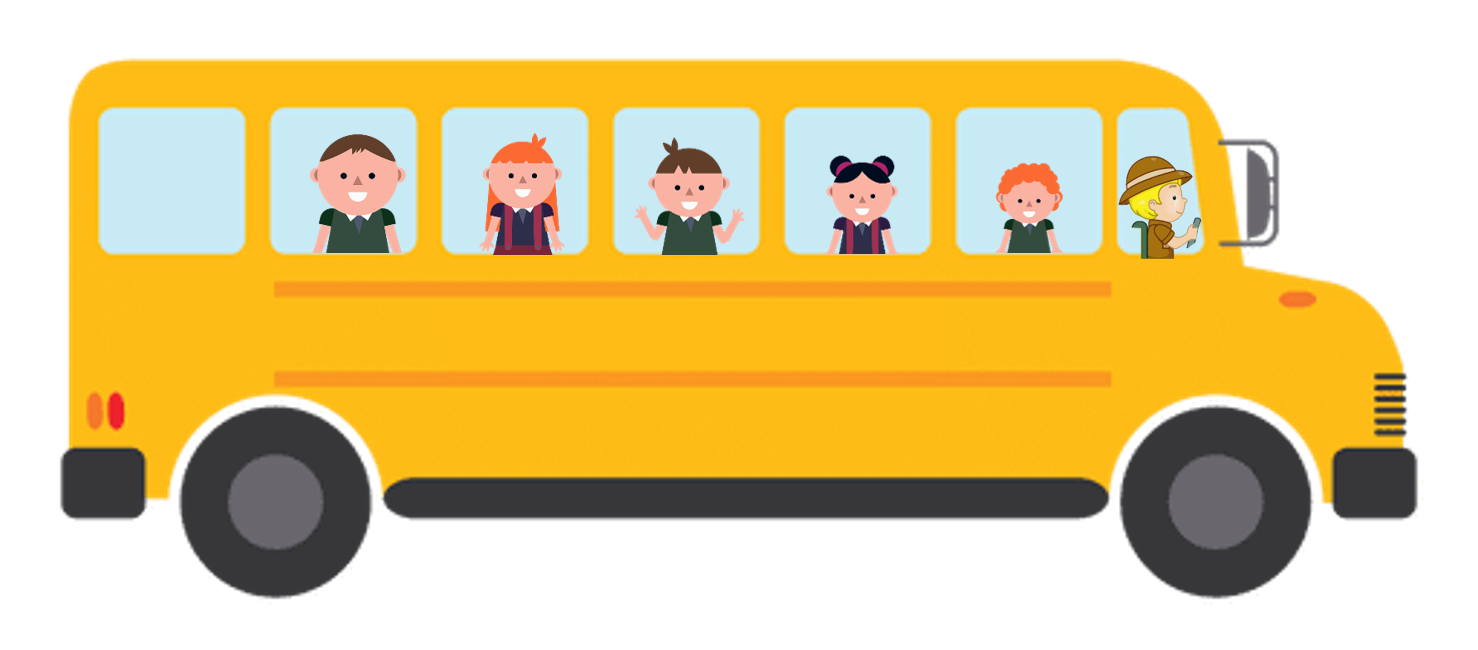 Tiếp theo
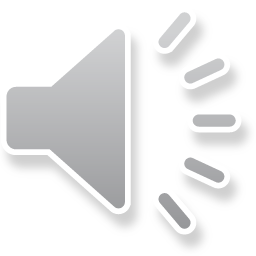 Tạm biệt bác tài xế
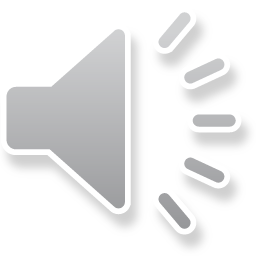 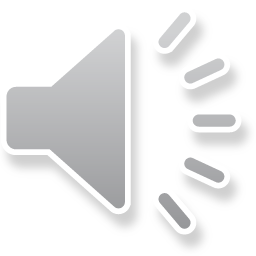 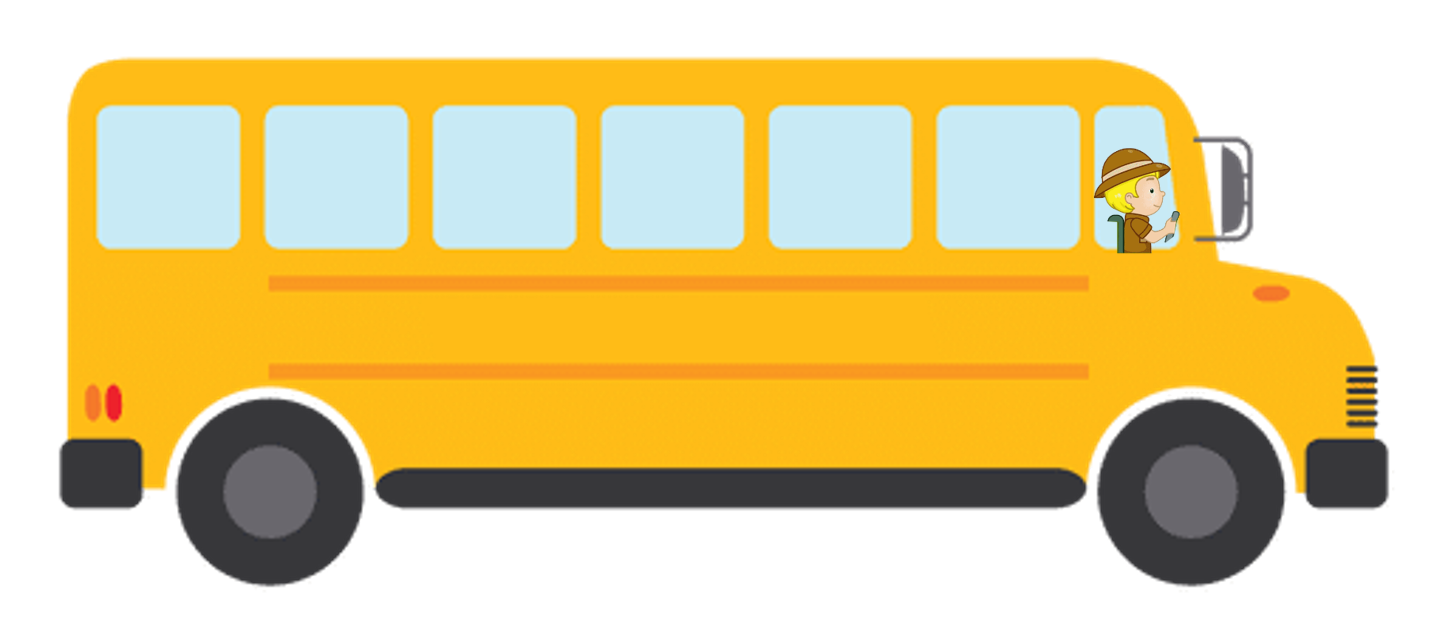 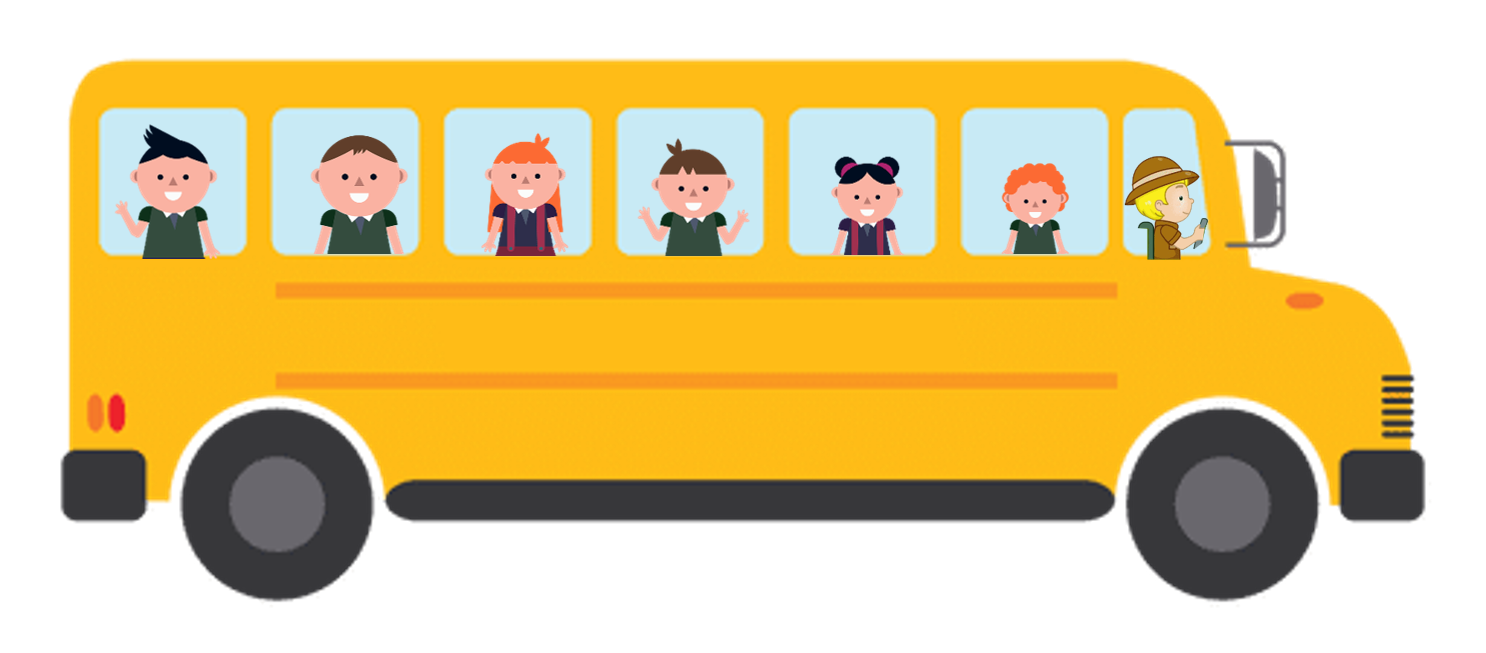 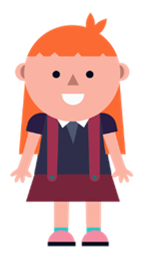 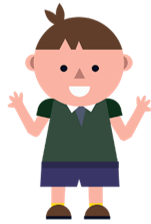 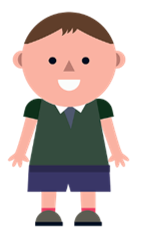 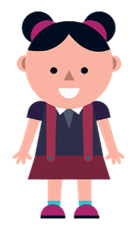 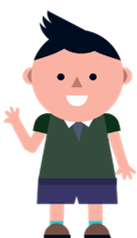 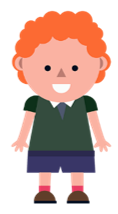